Магматичні
гірські породи
Магматичні гірські породи утворюються внаслідок застигання і кристалізації магми в надрах Землі або на її поверхні
За умовами утворення магматичні породи поділяють на:
інтрузивні,  включаючи субвулканічні (напівглибинні і жильні), 
ефузивні. 
Інтрузивні породи сформувалися на відносно великих глибинах; кристалізація напівглибинних і жильних порід відбувалася на  невеликій глибині, ефузивні (що вилилися) – породи затверділи безпосередньо на денній поверхні.
Магматичні породи також класифікують і за хімічним складом.
Для хімічної характеристики породи використовують вміст в ній оксиду кремнію (SiO2) як у вільному стані (у вигляді мінералу кварцу), так і у складі інших мінералів.

За вмістом кремнезему (або кислотності) всі магматичні породи поділяють на 4 групи: 
ультраосновні SiO2 менше 45 %; 
основні SiO2  від 45 % до 52 %; 
середні SiO2  від 52 % до 65 %;
кислі SiO2  від 65 % до 75 %.
Форми залягання магматичних порід залежать від кількості інтрузивного матеріалу і геологічних особливостей району
а  потоки
б  покрови
в  купол
г  вулканічний обеліск
д  вулканічний конус
е  жерловина (нек)
ж  дайки
з  сіли
к  лополіт
л  лаколіт
м  шток
н  батоліт
Структура  це сума ознак будови, які характеризують ступінь кристалічності, а також величину і форму мінеральних зерен, з яких складається гірська порода
а  повнокристалічна
б  порфіроподібна
в  флюїдальна
г  прихованокристалічна
д  порфірова
Текстура  це сума ознак, що характеризують розташування складових частин породи в просторі і відносно один одного
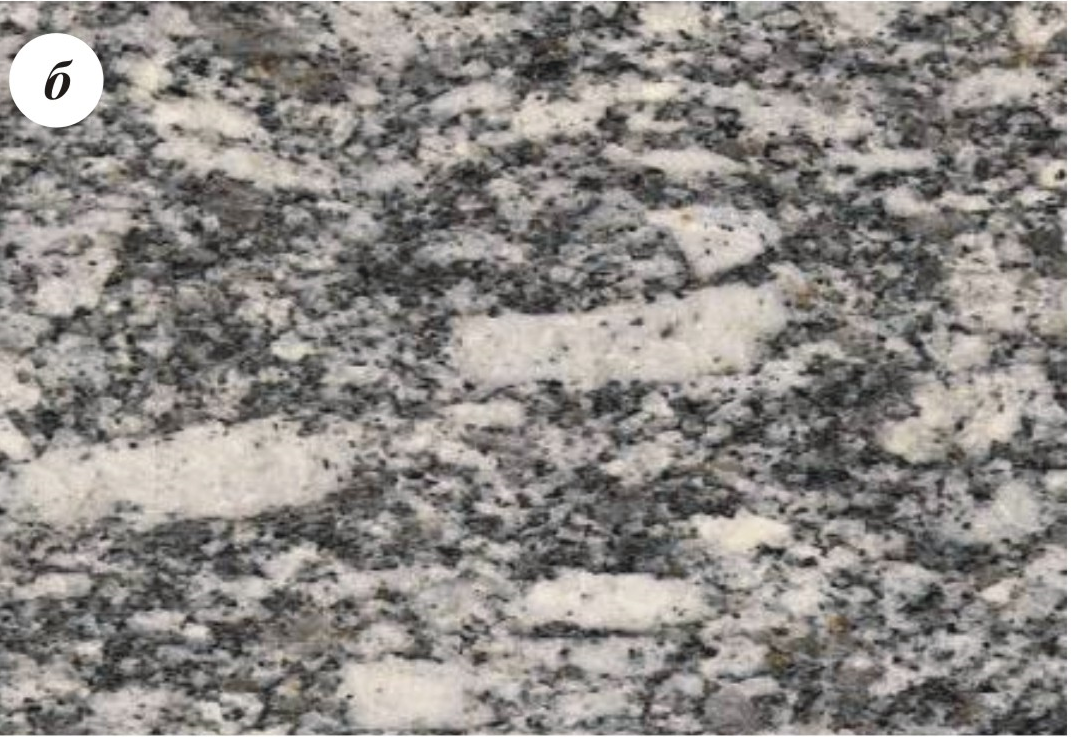 а  масивна
б  орієнтована
в  плямиста
г  пориста
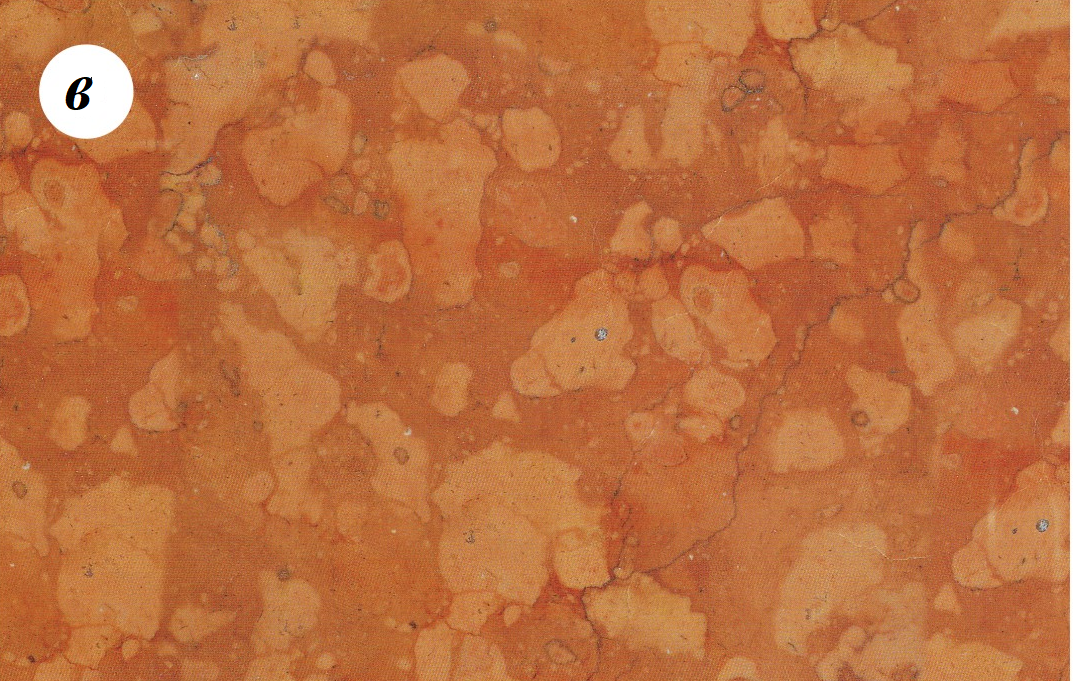 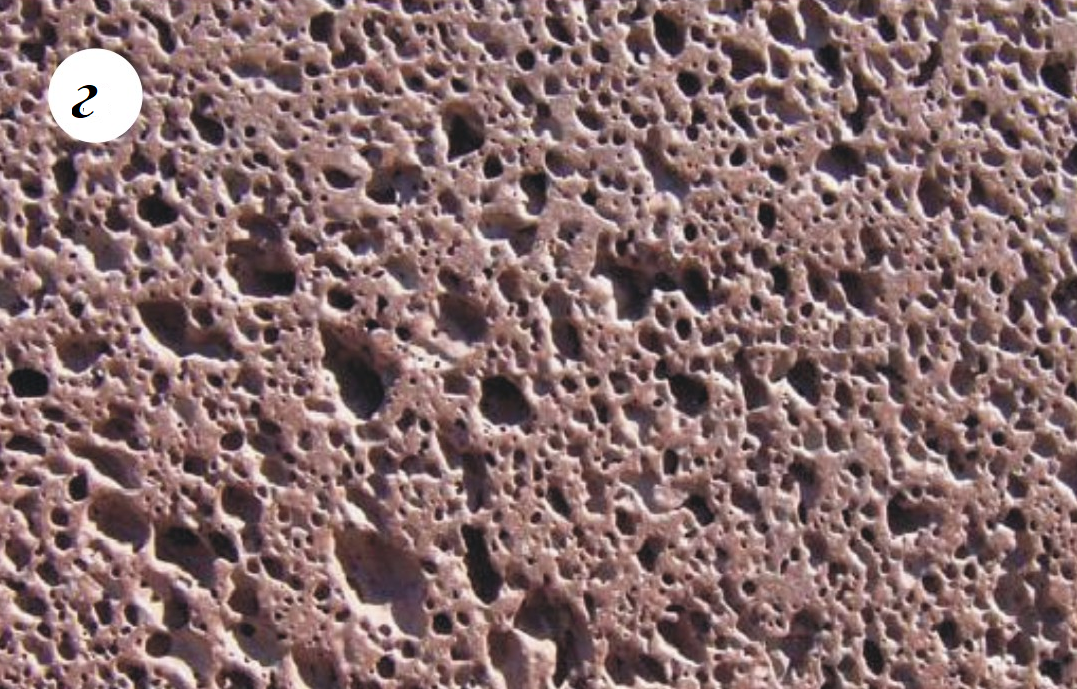 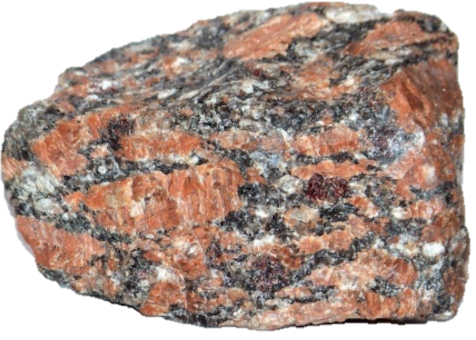 Граніт
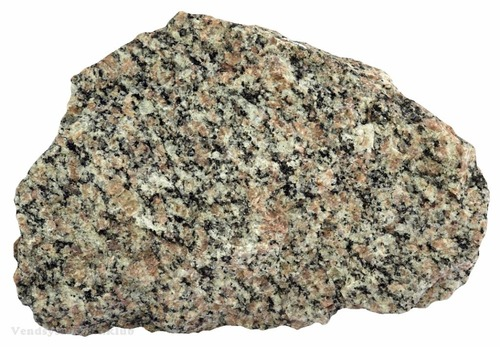 Родовища граніту України
Гранодіорит
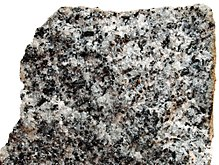 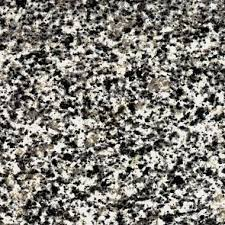 Ліпарит
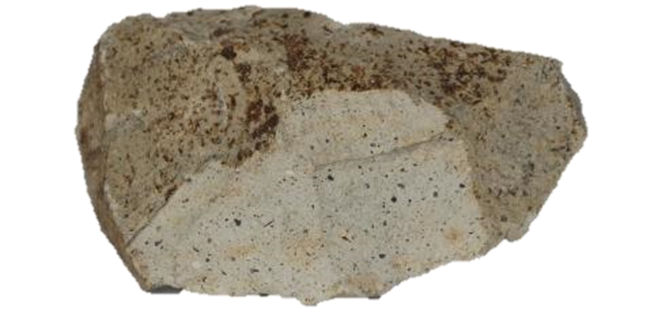 Обсидіан (вулканічне скло)
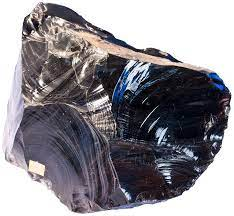 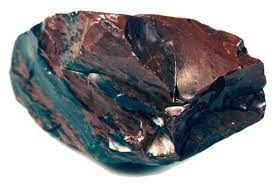 Пемза
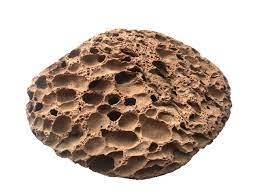 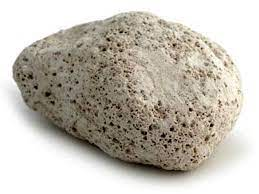 Пегматит
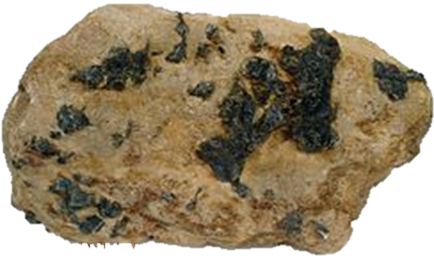 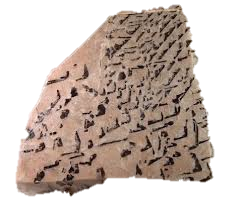 Сієніт
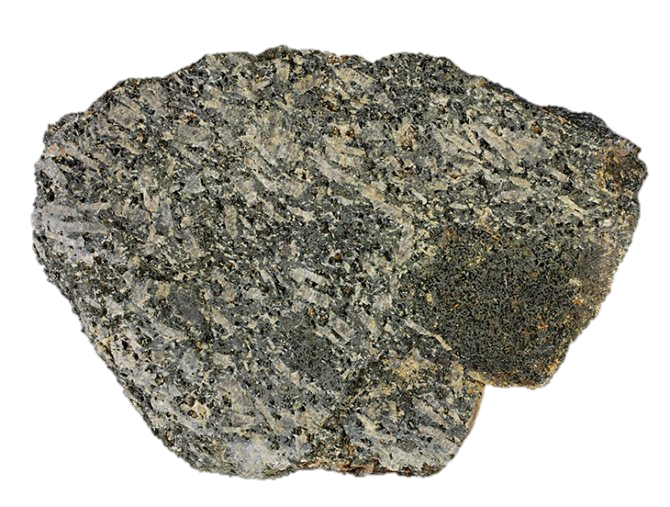 Діорит
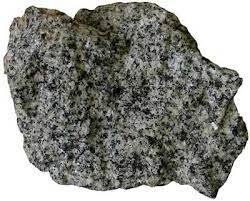 Андезит
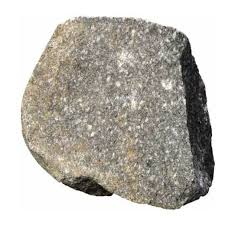 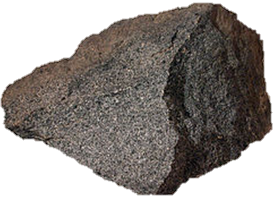 Габро
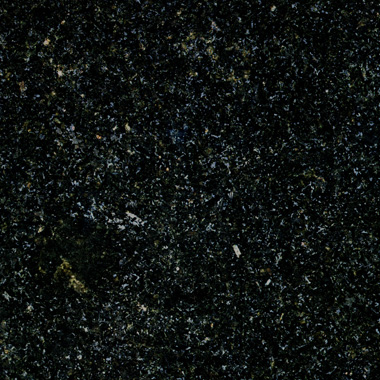 Лабрадорит
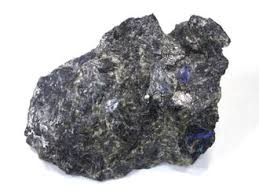 Родовища лабрадориту України
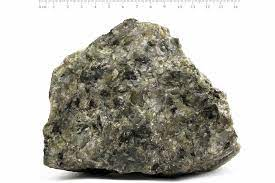 Анортозит
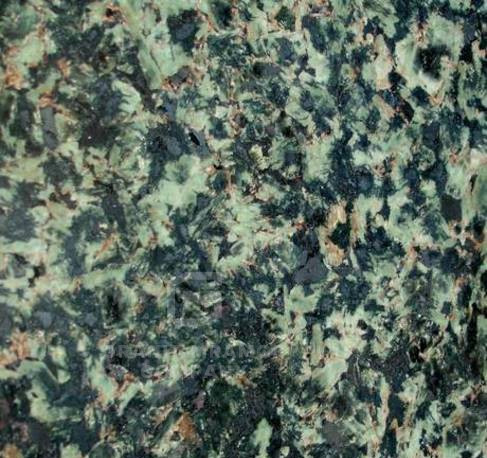 Базальт
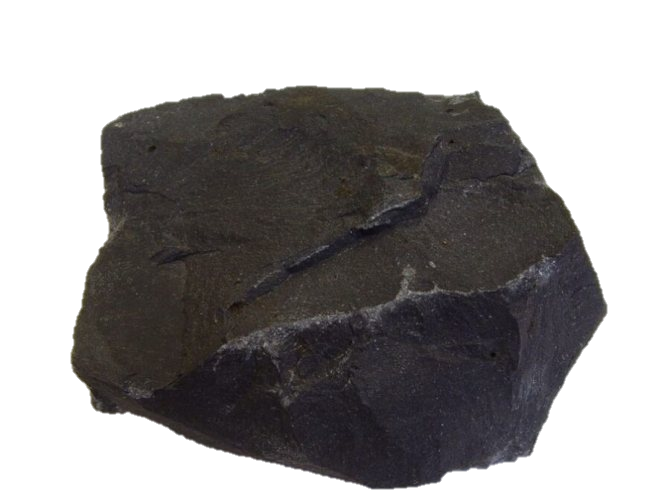 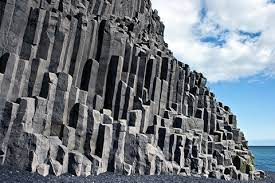 Перидотит
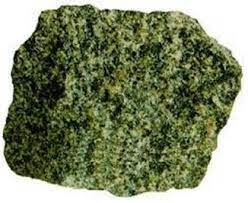 Пікрит
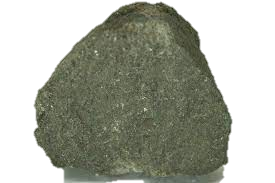 Кімберліт
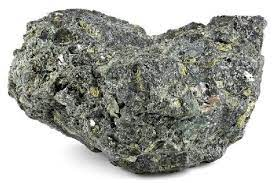 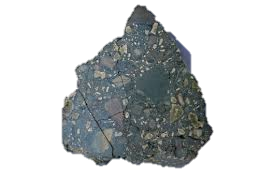 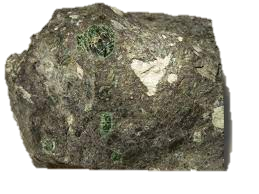